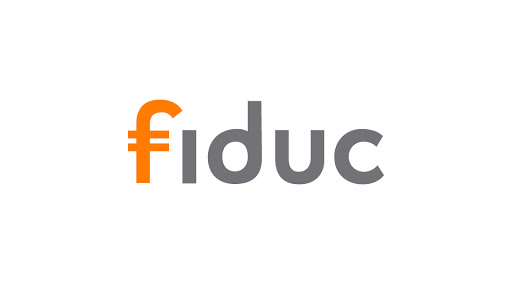 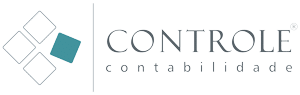 M F O
Controle BPOContábil | Fiscal | Financeiro | Departamento Pessoal
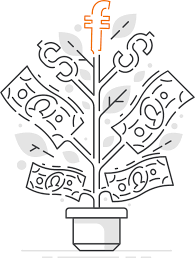 Contabilidade como Solução para Gestão de Negócios
Há 1 ano recebemos como cliente uma empresa saudável, que realmente dava lucro, mas tinha alguns problemas que impactavam diretamente no seu resultado. Um deles era a escolha da tributação: nem sempre o regime tributário escolhido é a melhor opção, e sempre cabe uma reavaliação. Voltando ao cliente, seu outro e principal problema era como ele atribuía o que era Custo e o que era Despesa dentro da organização. Esses pequenos detalhes podem causar grandes transformações.

Por isso, durante 6 meses, fizemos um trabalho de reclassificação de Custos e Despesas! Entendemos a árvore de custos dos produtos, da empresa, levantamos as despesas diretas e indiretas, e ao final, conseguimos com mais assertividade definir qual o melhor regime de tributação! A decisão de mudar o regime usado há anos foi certeira, gerando economia de quase um faturamento mensal em tributos.
Case de Sucesso
Indústria
Economia em Tributos:  
 R$ 2.000.000,00
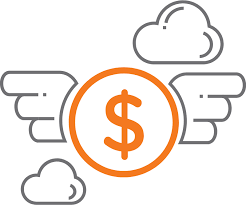 3
Para Indústrias e Comércios optantes pelos  regimes Lucro Presumido e Lucro Real.
Não se aplica para empresas de Serviços e/ou do regime Simples Nacional.

O Supremo Tribunal Federal (STF) decidiu em modulação de efeitos definida em 13/05/2021 que a exclusão do ICMS sobre a base de cálculo de PIS e COFINS é válida a partir de 15/03/2017.
“O ICMS não compõe a base de cálculo para fins de incidência do PIS e da COFINS”.
No cálculo da exclusão deve ser considerado o “valor integral do ICMS destacado” na nota fiscal de cada operação (e não somente do ICMS recolhido/a recolher).
Essa decisão produz efeitos a partir de 15/03/2017.
Exclusão do ICMS da Base de Cálculo do PIS e da COFINS
Reforma TributáriaPessoa Física
Limita a utilização de opção pelo desconto simplificado (20% dos rendimentos tributáveis) na Declaração de Ajuste Anual do IRPF, apenas para contribuintes com rendimentos tributáveis de até R$ 40.000,00 no ano-calendário.
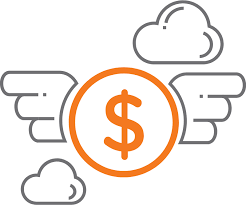 O que muda?
As pessoas físicas que recebem dividendos distribuídos por empresas brasileiras estarão sujeitas à tributação pelo Imposto de Renda, com alíquota de 20%, devido exclusivamente na fonte. Ou seja, ao distribuir os dividendos, a empresa brasileira estará obrigada a descontar e reter 20% do valor repassado aos sócios, inclusive quando o beneficiário estiver localizado no exterior. A retenção será de 30% quando os beneficiários forem domiciliados em país com tributação favorecida ou submetidos a regime fiscal privilegiado. 

Quem estará isento?

Estarão isentas deste pagamento as pessoas físicas que receberem lucros distribuídos por microempresas (faturamento de até R$ 360.000,00 ano) e empresas de pequeno porte (faturamento de até R$ 4.800.000,00 ano) , até o limite de R$ 20.000,00/mês. Se o beneficiário receber lucros de mais de uma microempresa ou empresa de pequeno porte, deverá recolher o Imposto de Renda sobre a parcela excedente.
Reforma TributáriaPessoa Física
Tributação de lucros e dividendos
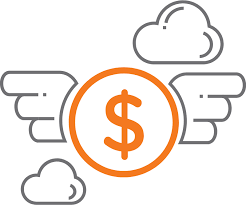 Algumas mudanças:

O Projeto cria a Contribuição sobre Bens e Serviços (“CBS”), em substituição ao PIS e à COFINS (“PIS/COFINS”);

Modificação da alíquota do IRPJ;

Uniformização da base de cálculo do IRPJ e da CSLL

Mudança nas regras dos juros sobre capital próprio (JCP);

Mudança nas regras da Pessoa jurídica que recebem lucros e dividendos de empresas.
Reforma TributáriaPessoa Jurídica
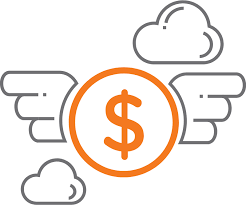 O Controle é dividido em times de acordo com suas Áreas de Atuação:
Contábil PJ
Fiscal PJ
Departamento Pessoal
Pessoa Física
Paralegal

O cliente é atendido por um Gestor em cada área, e também pela equipe de Analistas e Assistentes específicos.
O Consultor Comercial também é um agente facilitador para auxiliar o cliente na interação com as áreas técnicas.
Como é a Organização Interna do Controle?
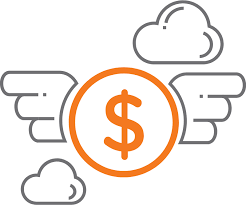 8
Conheça:

Site
LinkedIn | Controle Contabilidade
YouTube | Controle BPO
Facebook | Controle Contabilidade
Instagram | @controle_bpo
Apresentação
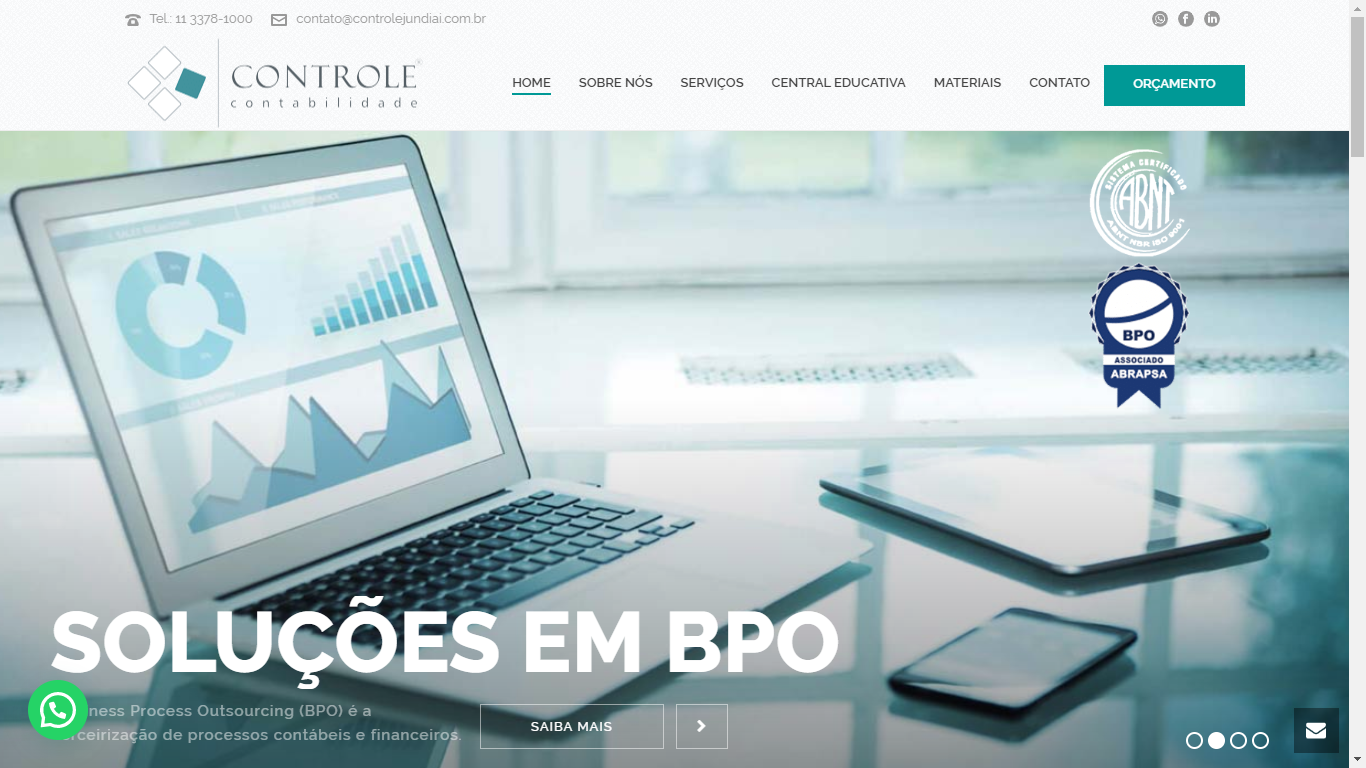 Place your screenshot here
9
Obrigado
Manoel Valle | Diretor Comercial
       (11) 9.7234-1101
Manoel@controlecontabilidade.cnt.br